(쉐어박스) eDM B안 SB
번역 : 국문/영문/일문
Copyright © 2018 by mayday partners
No part of this publication may be reproduced, stored in a retrieval system, or transmitted in any form or by any means electronic, mechanical, photocopying, recording, or otherwise — without the permission of   mayday partners
COMPANY CONFIDENTIAL
RD
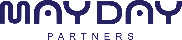 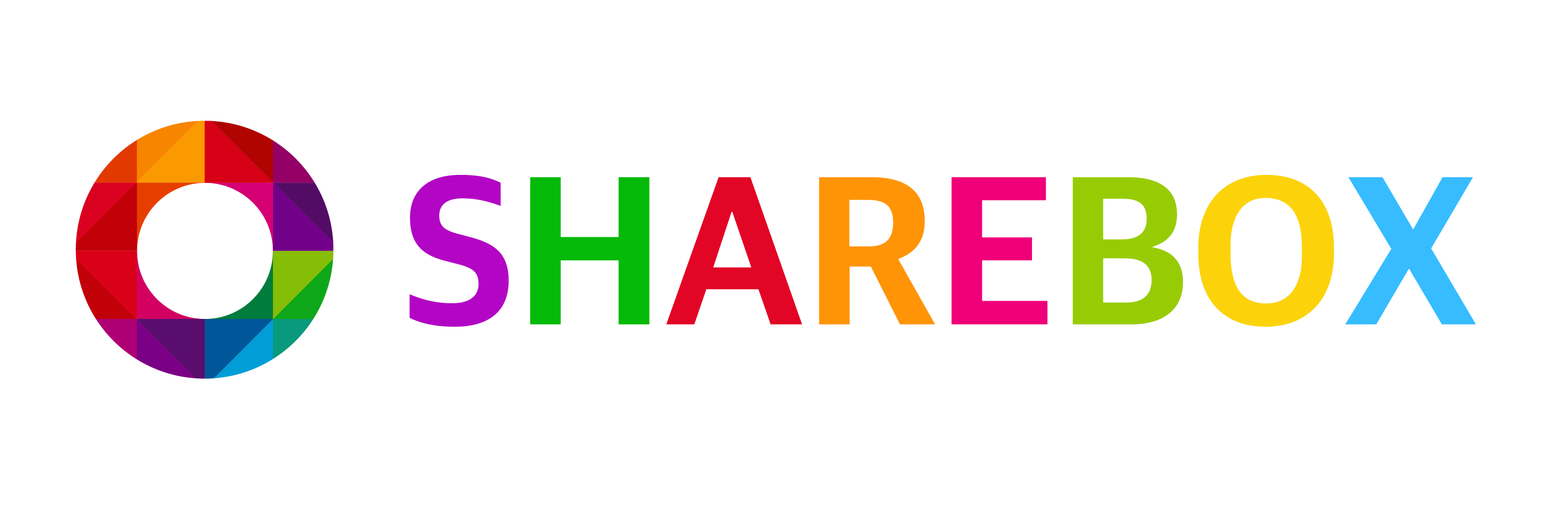 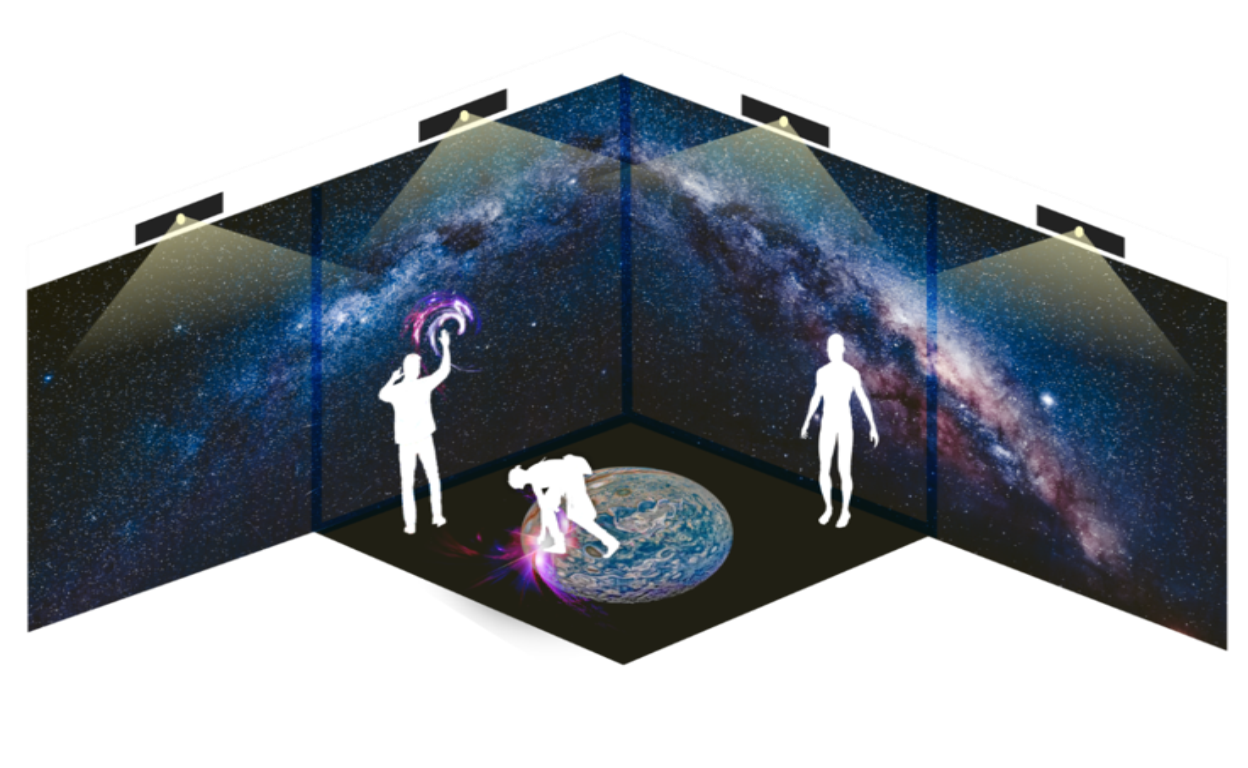 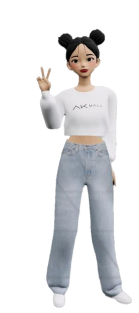 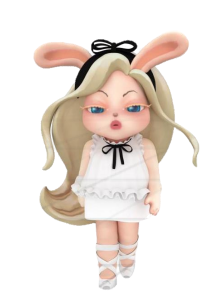 세대와 언어를 초월해
함께 공감할 수 있는
체험형 마케팅 서비스!
X-Rumpus Box >
쉐어박스는 프로젝션 맵핑 VR 콘텐츠 제작을 시작으로
다양한 실감 콘텐츠 개발 노하우를 축적한 XR 마케팅 전문기업입니다.

X-Rumpus Box는 체험 마케팅 서비스로, XR(확장현실)은 현실의 감각을 시공간 넘어 확장 증폭 시키는
인터랙티브 기술을 의미하며, Rumpus Room은 체험 공간, 놀이방으로 사용되는 단어로 Share Box의 Box를 접목 시켰습니다.
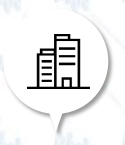 X-Rumpus Box 핵심 기술력
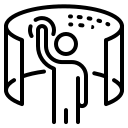 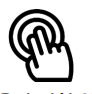 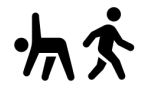 사용자 터치 인식 및
인터랙션 기술
다중 사용자
바디 제스쳐 인식
5면 인터랙션 XR 콘텐츠
X – Rumpus Box 특징
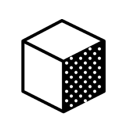 XR 체험형 마케팅 공간
체험 존 사이즈 규격화 하여 일정한 모듈로 제작 생산
이동 조립이 간편한 사이즈로 설계
전체 컨트롤 시스템 개발 및 QR 코드 입장 시스템 연동
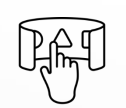 행동 기반 인터랙션 기능
벽면, 바닥 터치 인터랙션 고도화 기술 적용
다중 사용자 동작 인식을 통한 멀티 유저 서비스 상용화
동작을 통한 미션 수행 및 게임 콘텐츠 적용 가능
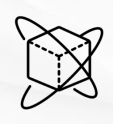 XR 가상 환경 구축
홍보용 콘텐츠에 게이미피케이션 콘텐츠 결합 개발
터치 센서 키네틱 카메라를 활용한 인터랙션
내부 XR 환경과 더불어 외부의 LED 광고 수행이 가능
XR 쇼룸 X – Rumpus Box
박스형 몰입 공간인 XR 쇼룸은 XR 콘텐츠를
체험형 마케팅 분야와 접목시켜 새로운 시장을 개척했습니다.
옥외광고, XR 콘텐츠, 체험형 마케팅 서비스의 장점을 결합한 서비스로
상암에 위치한 상설 체험 부스인 X-Rumpus Box가 있고
다양한 전시회, 박람회에서 수요처의 수요에 맞춘 맞춤형 콘텐츠들을 제작하였습니다.
리듬게임
(PUMPING SQUARE)
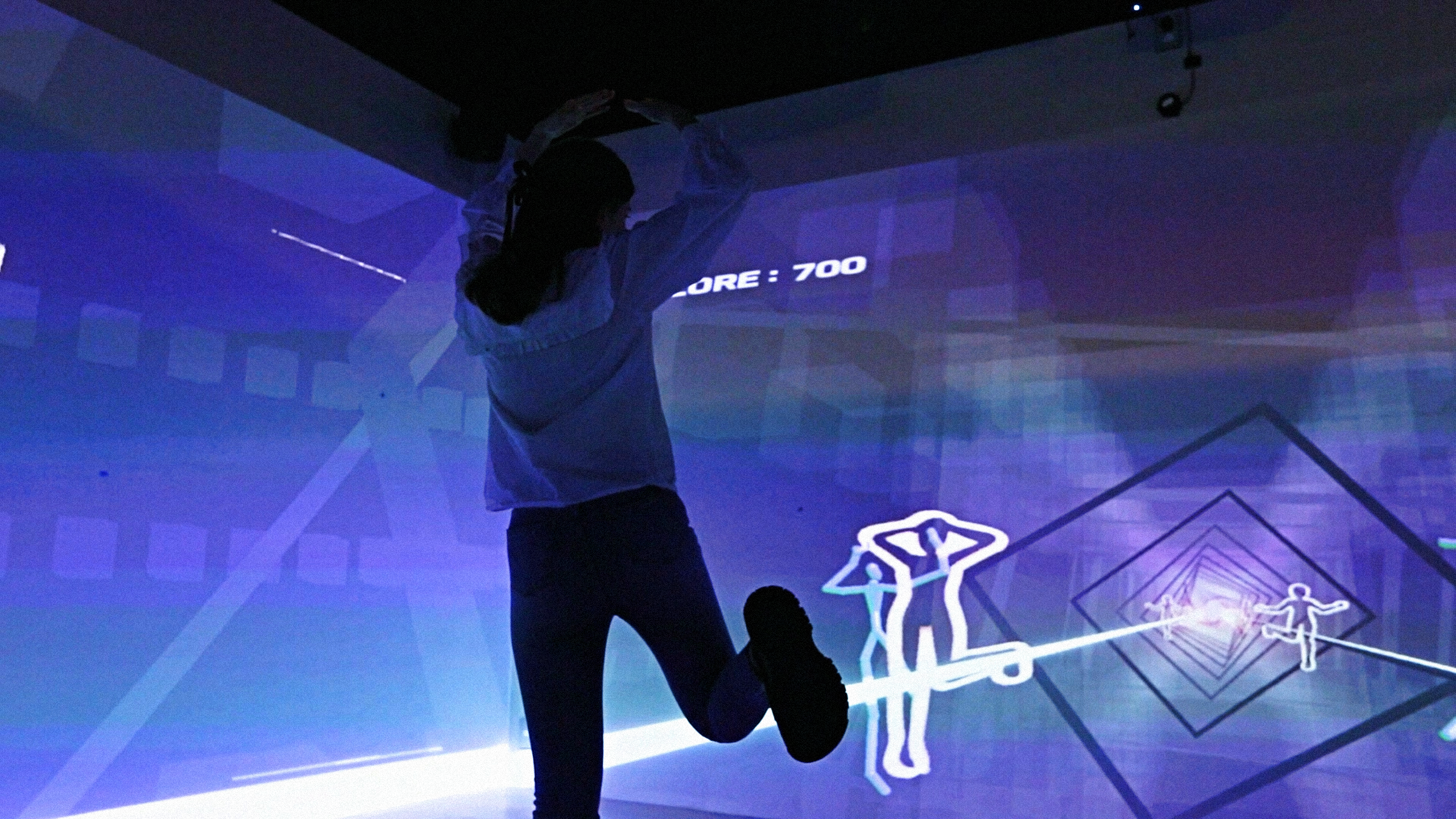 음악에 맞춰 날아오는 다양한 동작 노트들을 따라해 
높은 점수를 얻는 게임입니다.
앞면의 카메라가 사용자의 행동을 인식해
노트와의 정확도를 체크합니다.
자세히 보기 >
방탈출
(바스티앙의 비밀)
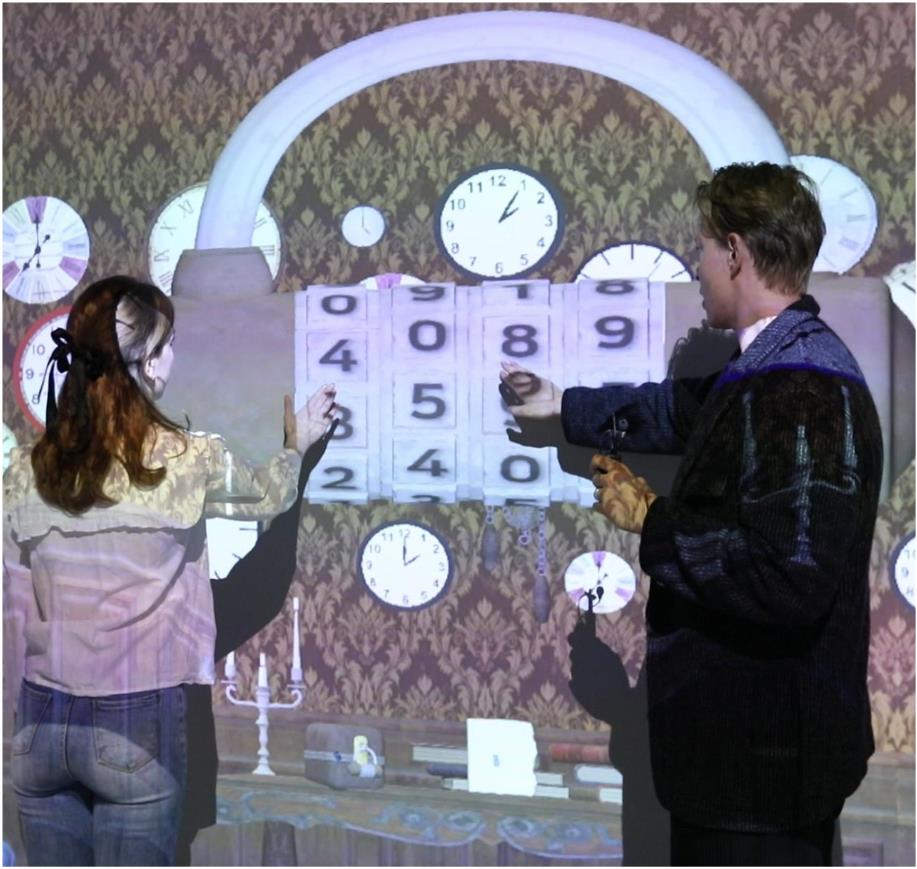 기존의 넓은 공간이 필요하고 사전 물품들이 
많이 필요한 방탈출들과는 다르게 하나의 방안에서 
진행되는 방탈출이며, 각 면마다 숨겨진 단서들을 
찾아내 인터랙션들을 체험하고 방을 탈출 할 수 있습니다.
자세히 보기 >
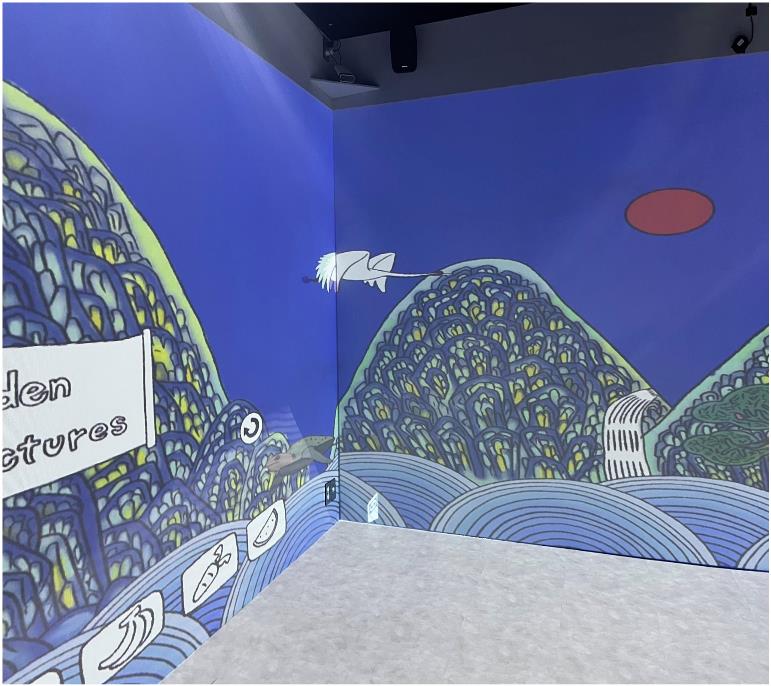 히든픽쳐스
(Hidden Pictures)
한국적인 미를 가진 일월오본도 그림 사이에
숨겨져 있는 그림을 직접 손으로 벽을 터치해 
찾아내는 콘텐츠로, 플레이 인원은 제한이 없으며
남녀노소 구분없이 함께 즐길 수 있는 게임입니다.
자세히 보기 >
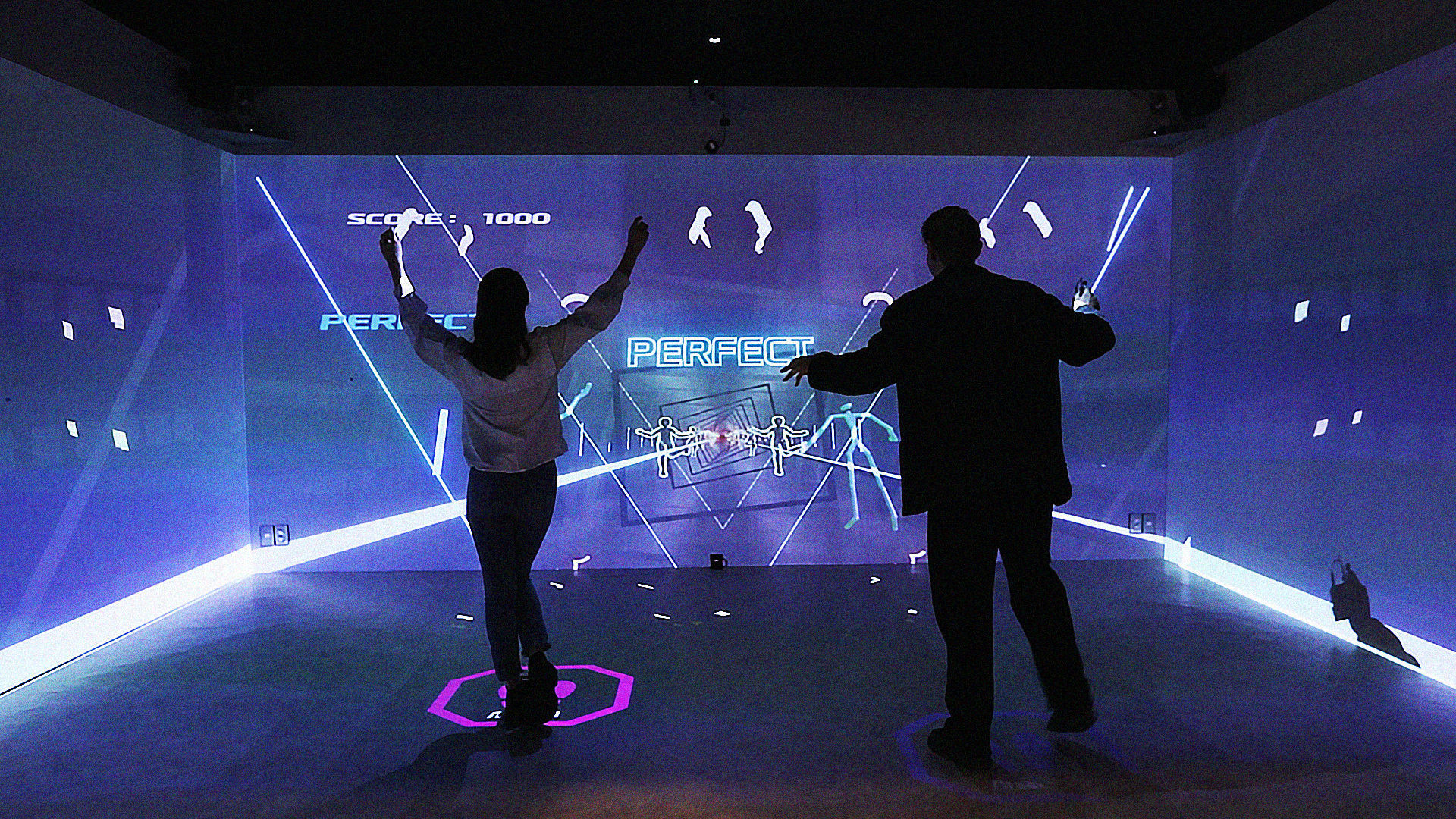 X-Rumpus Box
<X-Rumpus Box> 는 바닥과 벽면을 포함한 5면에서 
확장 현실 상호작용을 구현할 수 있는 공간으로, 
LiDAR 센서로 공간 내 사람의 행동과 제스처를 인식하고, 
3D 음향 시스템들을 활용해 몰입형 XR 콘텐츠 체험이 가능합니다.
X-Rumpus Box >
쉐어박스
0531m@ssharebox.com
02-762-1998
대전시 유성구 가정로 218 융합기술연구생산센터 203-3호
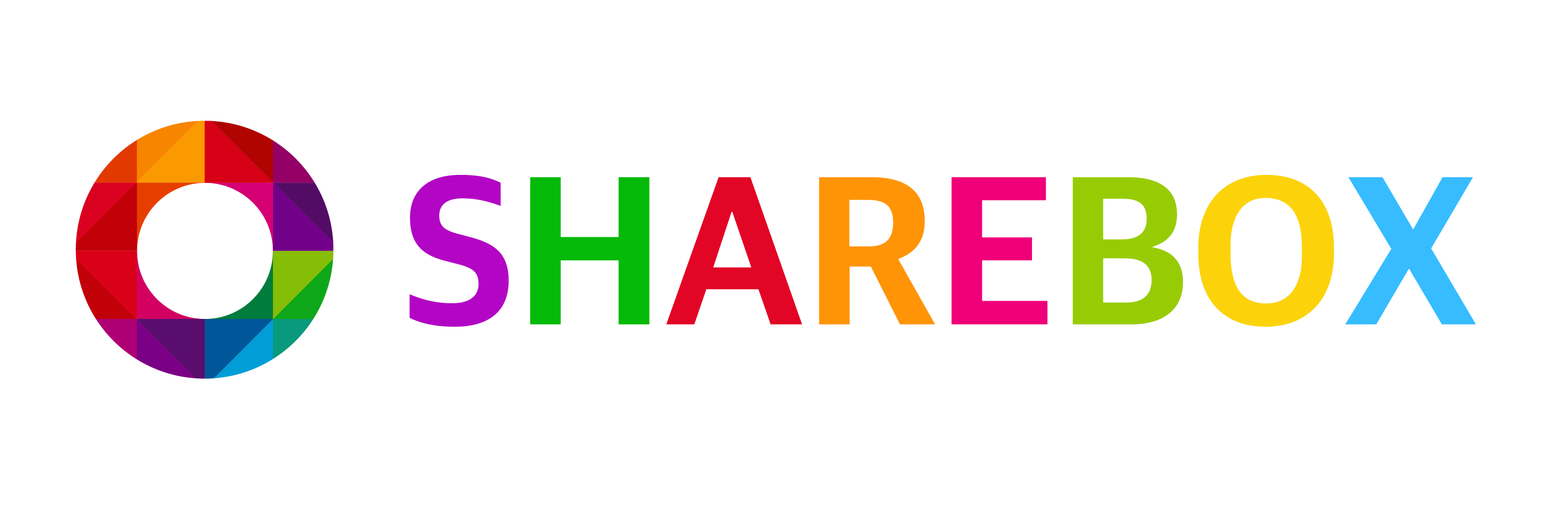 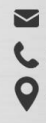 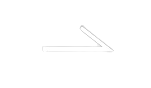 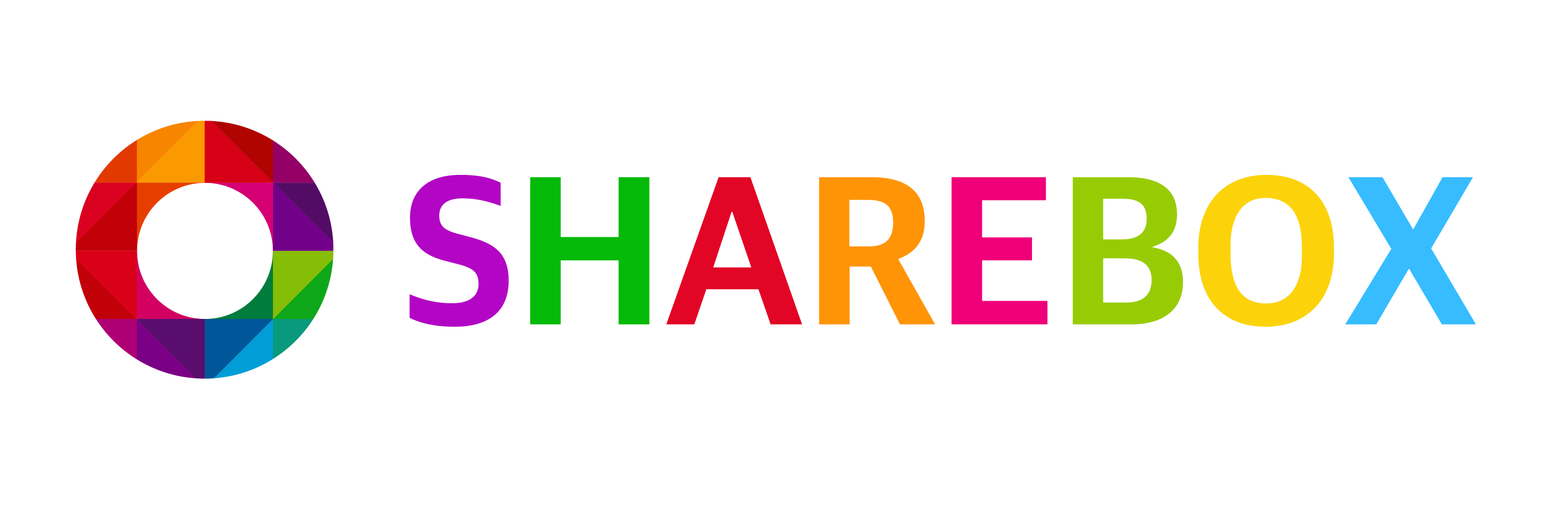 쉐어박스 서비스 보러가기